Проект бюджета Савоськинского сельского поселения Зимовниковского района на 2024 год и на плановый период 2025 и 2026 годов
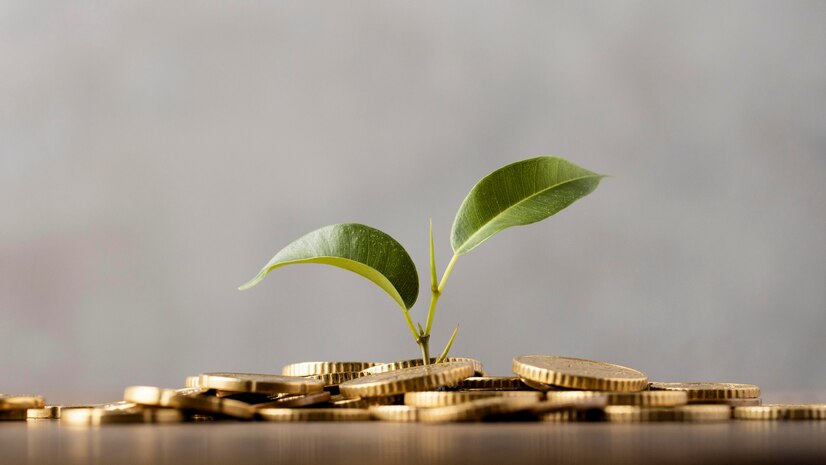 Основные характеристики бюджета Савоськинского сельского поселения Зимовниковского района на 2024 год и на плановый период 2025 и 2026 годов
1) прогнозируемый общий объем доходов местного бюджета в сумме  
12 162,6  тыс. рублей; 
   2) общий объем расходов местного бюджета в сумме 12 162,6  тыс. рублей; 
   3) верхний предел муниципального внутреннего долга Савоськинского сельского поселения на 1 января 2025 года в сумме  0,00 тыс. рублей, в том числе верхний предел долга по муниципальным гарантиям Савоськинского сельского поселения в сумме 0,00 тыс. рублей;
    4) объем расходов на обслуживание муниципального долга Савоськинского сельского поселения в сумме 0,0 тыс. рублей.
    5) прогнозируемый дефицит  местного бюджета в сумме 0,0 тыс. рублей. 
 1) прогнозируемый общий объем доходов местного бюджета на 2025 год в сумме 11 381,7 тыс. рублей и на 2026 год в сумме 10966,7 тыс. рублей;
    2) общий объем расходов местного бюджета на 2025 год в сумме 11 381,7 тыс. рублей, в том числе условно утвержденные расходы в сумме 281,0 тыс. рублей; и на 2025 год в сумме 10 966,7 тыс. рублей, в том числе условно утвержденные расходы в сумме 548,3 тыс. рублей;
    3) верхний предел муниципального внутреннего долга Савоськинского сельского поселения на 1 января 2026 года в сумме 0,0 тыс. рублей, в том числе верхний предел долга по муниципальным гарантиям Савоськинского сельского поселения в сумме 0,00 тыс. рублей, и верхний предел муниципального внутреннего долга Савоськинского сельского поселения на 1 января  2027 года в сумме 0,0 тыс. рублей, в том числе верхний предел долга по муниципальным гарантиям Савоськинского сельского поселения в сумме 0,0 тыс. рублей;
   4)  объем расходов на обслуживание муниципального долга Савоськинского сельского поселения на 2025 год в сумме 0,0 тыс. рублей и на 2026 год в сумме 0,0 тыс. рублей;
   5) прогнозируемый дефицит местного бюджета на 2025 год в сумме 0,0 тыс. рублей и на 2026 год в сумме 0,0 тыс. рублей.
Объем поступлений доходов местного бюджета на 2024 год и на плановый период 2025 и 2026 годов
Налог на доходы физических лиц на 2024 год – 874,9 тыс. рублей;
на 2025 год – 903,6 тыс. рублей; на 2026 год – 957,1 тыс. рублей.
Единый сельскохозяйственный налог на 2024 год – 600,0 тыс. рублей;
на 2025 год – 600,0 тыс. рублей; на 2026 год – 600,0 тыс. рублей.
Земельный налог на 2024 год – 4181,9 тыс. рублей;
на 2025 год – 4181,9 тыс. рублей; на 2026 год – 4181,9 тыс. рублей.
Государственная пошлина на 2024 год – 2,1 тыс. рублей;
на 2025 год – 2,2 тыс. рублей; на 2026 год – 2,3 тыс. рублей.
Доходы от использования имущества, находящегося в государственной и муниципальной собственности
на 2024 год – 2213,6 тыс. рублей; на 2025 год – 2213,6 тыс. рублей; на 2026 год – 2213,6 тыс. рублей.
Штрафы, санкции, возмещение ущерба
на 2024 год – 6,1 тыс. рублей; на 2025 год – 6,3 тыс. рублей; на 2026 год – 6,5 тыс. рублей.
Безвозмездные поступления
на 2024 год – 4212,0 тыс. рублей; на 2025 год – 3402,1 тыс. рублей; на 2026 год – 2933,3 тыс. рублей.
Прогнозируемый общий объем доходов местного бюджета 
на 2024 год – 12162,6 тыс. рублей; на 2025 год – 11381,7 тыс. рублей; на 2026 год – 10966,7 тыс. рублей.
Общий объем расходов местного бюджета на 2024 год
Муниципальные программы Савоськинского сельского поселения:
Обеспечение качественными жилищно-коммунальными услугами населения Савоськинского сельского поселения», «Благоустройство»  - 375,9 тыс. рублей;
Обеспечение общественного порядка и противодействие преступности – 3,0 тыс. рублей;
Защита населения и территории от чрезвычайных ситуаций, обеспечение пожарной безопасности и безопасности людей на водных объектах – 662,9 тыс. рублей;
Развитие культуры – 2693,6 тыс. рублей;
Охрана окружающей среды и рациональное природопользование – 112,8 тыс. рублей;
Управление муниципальным имуществом – 0,0 тыс. рублей;
Развитие муниципальной службы и информационного общества – 12,0 тыс. рублей;
Энергосбережение и повышение энергетической эффективности – 10,0 тыс. рублей;
Управление муниципальными финансами и создание условий для эффективного управления муниципальными финансами – 8132,1 тыс. рублей.
Непрограммные расходы – 158,3 тыс. рублей.
Общий объем расходов местного бюджета на плановый период 2025 года
Муниципальные программы Савоськинского сельского поселения:
Обеспечение качественными жилищно-коммунальными услугами населения Савоськинского сельского поселения», «Благоустройство»  - 289,7тыс. рублей;
Обеспечение общественного порядка и противодействие преступности – 3,0 тыс. рублей;
Защита населения и территории от чрезвычайных ситуаций, обеспечение пожарной безопасности и безопасности людей на водных объектах – 0,0 тыс. рублей;
Развитие культуры – 2703,2тыс. рублей;
Охрана окружающей среды и рациональное природопользование – 0,0 тыс. рублей;
Управление муниципальным имуществом – 0,0 тыс. рублей;
Развитие муниципальной службы и информационного общества – 12,0 тыс. рублей;
Энергосбережение и повышение энергетической эффективности – 10,0 тыс. рублей;
Управление муниципальными финансами и создание условий для эффективного управления муниципальными финансами – 7806,9 тыс. рублей.
Непрограммные расходы – 444,1 тыс. рублей.
Общий объем расходов местного бюджета на плановый период 2026  года
Муниципальные программы Савоськинского сельского поселения:
Обеспечение качественными жилищно-коммунальными услугами населения Савоськинского сельского поселения», «Благоустройство»  - 440,7 тыс. рублей;
Обеспечение общественного порядка и противодействие преступности – 3,0 тыс. рублей;
Защита населения и территории от чрезвычайных ситуаций, обеспечение пожарной безопасности и безопасности людей на водных объектах – 0,0 тыс. рублей;
Развитие культуры – 2713,9тыс. рублей;
Охрана окружающей среды и рациональное природопользование – 0,0 тыс. рублей;
Управление муниципальным имуществом – 0,0 тыс. рублей;
Развитие муниципальной службы и информационного общества – 12,0 тыс. рублей;
Энергосбережение и повышение энергетической эффективности – 10,0 тыс. рублей;
Управление муниципальными финансами и создание условий для эффективного управления муниципальными финансами – 6909,9 тыс. рублей.
Непрограммные расходы – 764,4 тыс. рублей.